PABO Den Bosch
H2 studenten
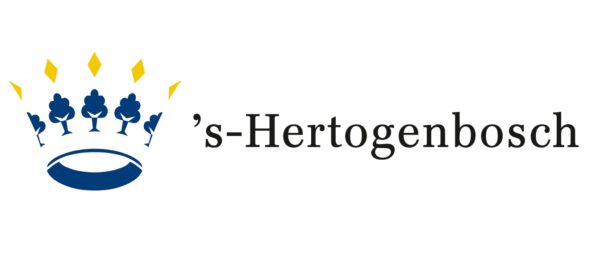 MIJN stad van vroeger in de KLAS!
Kim van Oijen & Lotte van der Sterren
In samenwerking met Erfgoed ‘s-Hertogenbosch
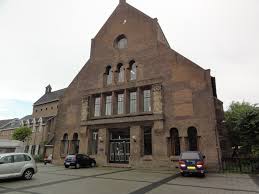 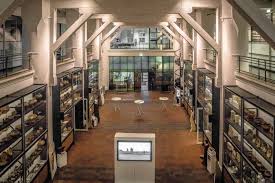 Externe Instantie
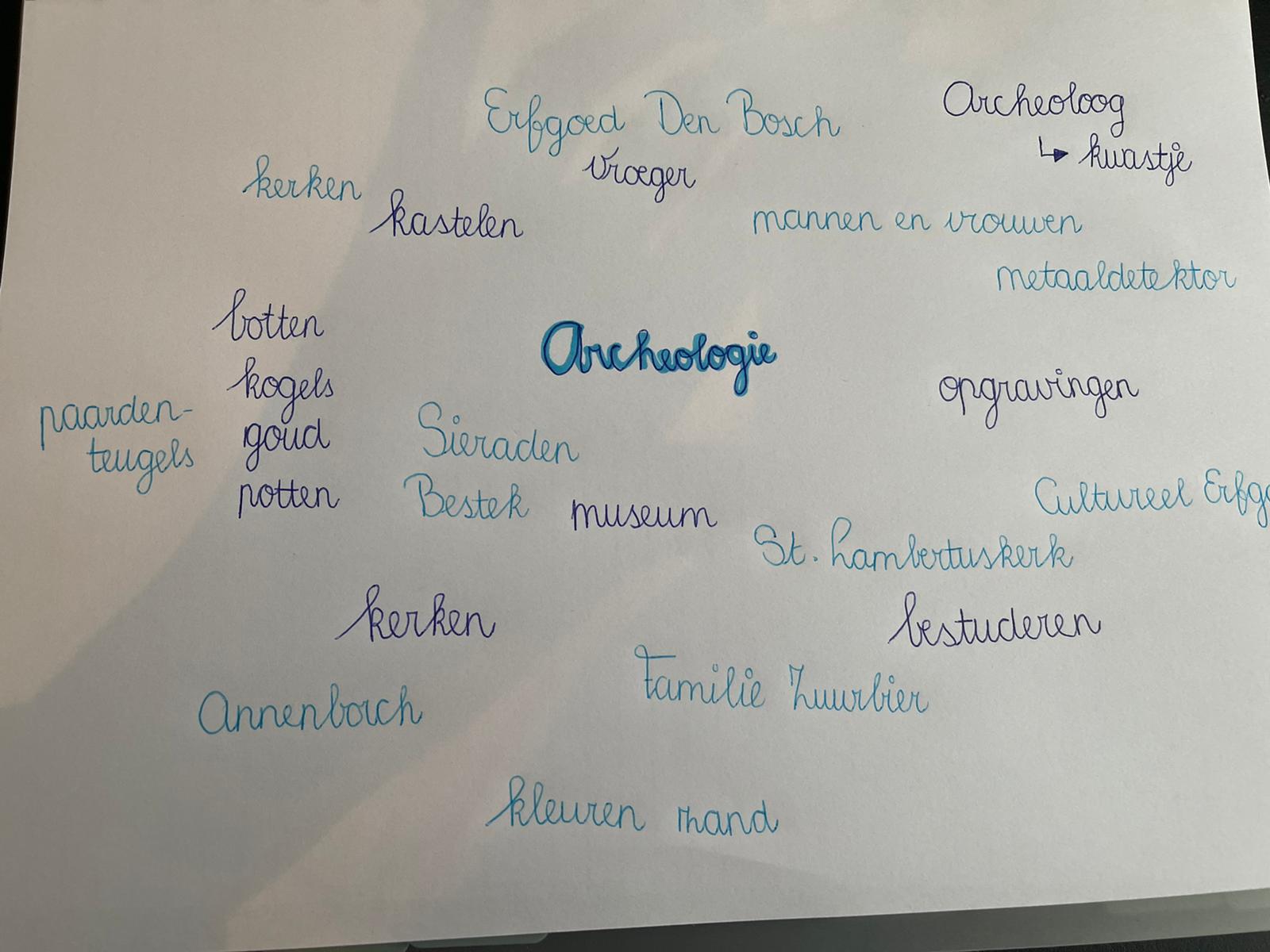 Erfgoed ‘s-Hertogenbosch
Dick van de Vrie & Harmke Nijhof

Mindmap met voorkennis
Gastles met archeologische opgravingen
Rondleiding eigen omgeving 
Drama activiteit
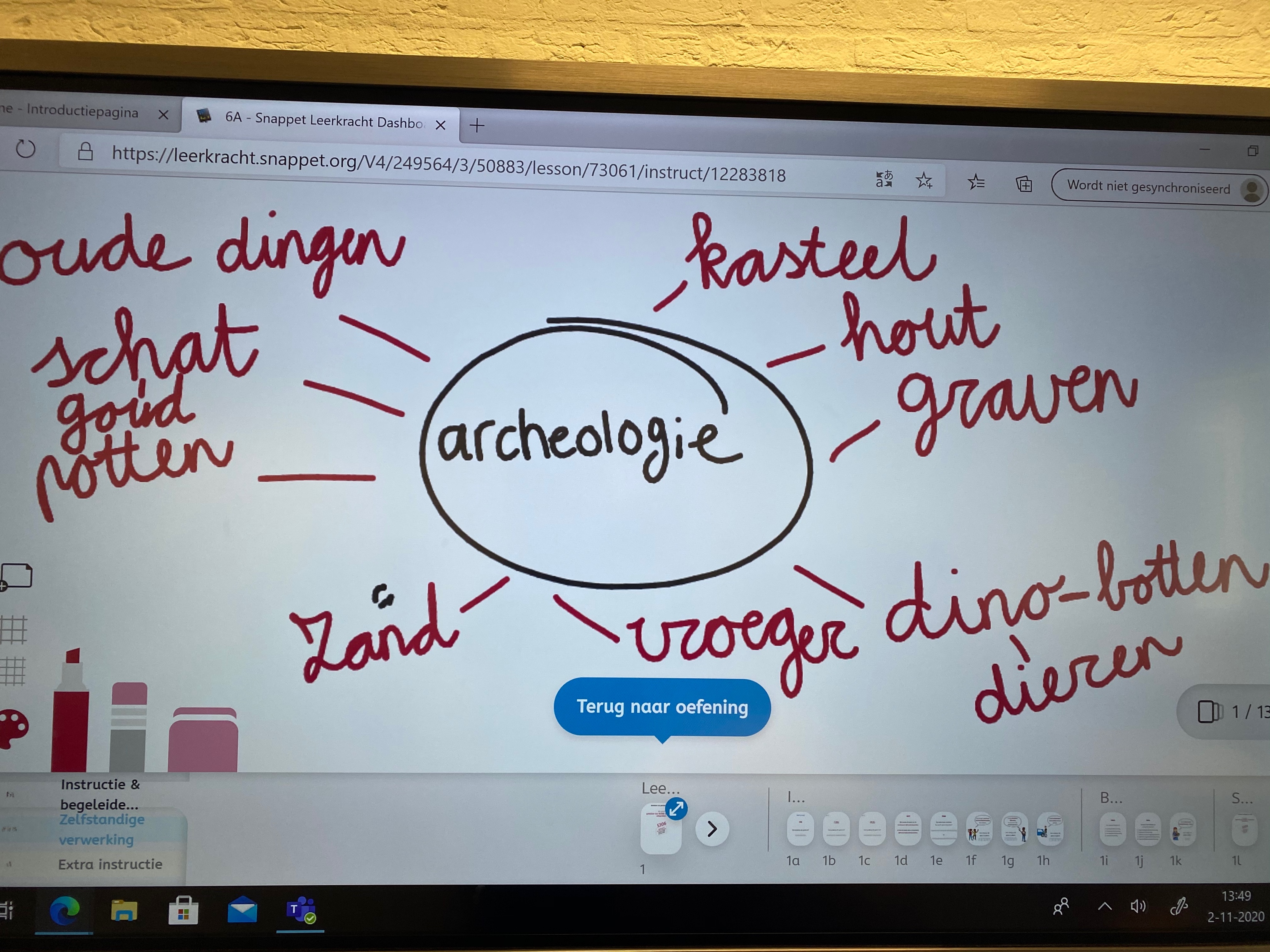 Opbouw product (Lessenreeks)
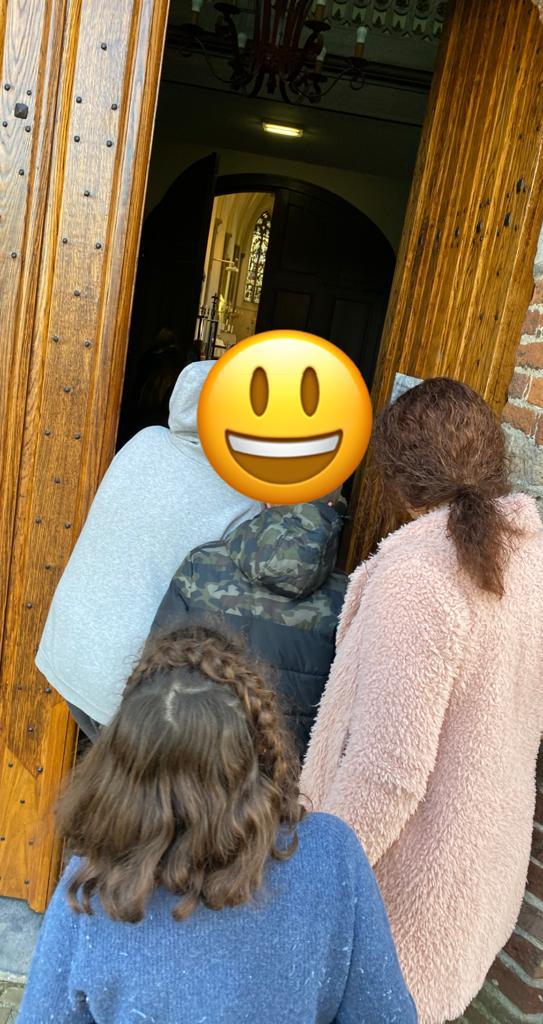 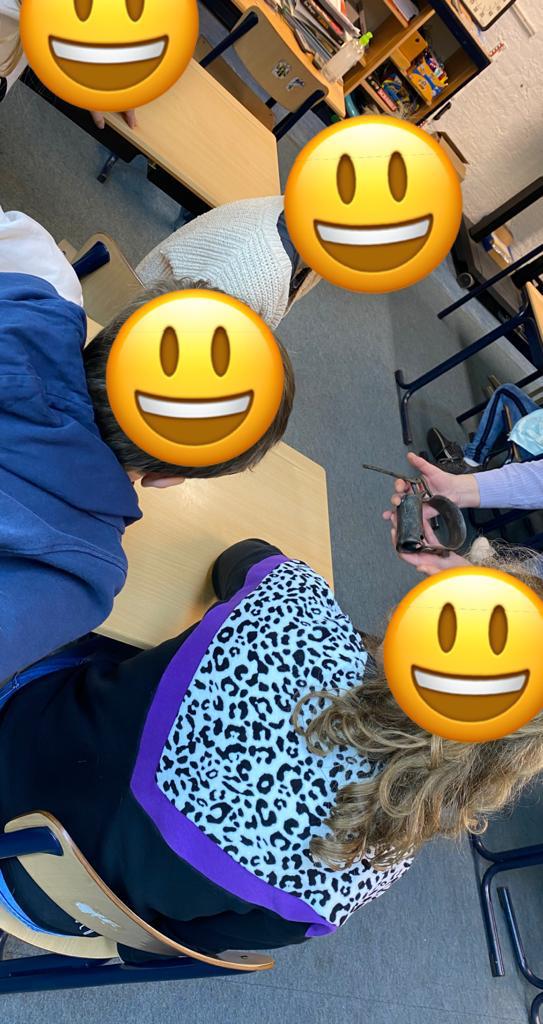 Geschiedenis en drama
Lesdoel: Leerlingen leren het verschil in hun directe omgeving tussen vroeger en nu (tot 300 jaar geleden)

Les 1: Introductie 
Les 2: Gastles met archeologische opgravingen
Les 3: Rondleiding eigen omgeving
Les 4: Drama activiteit
Les 5 : Toetsing
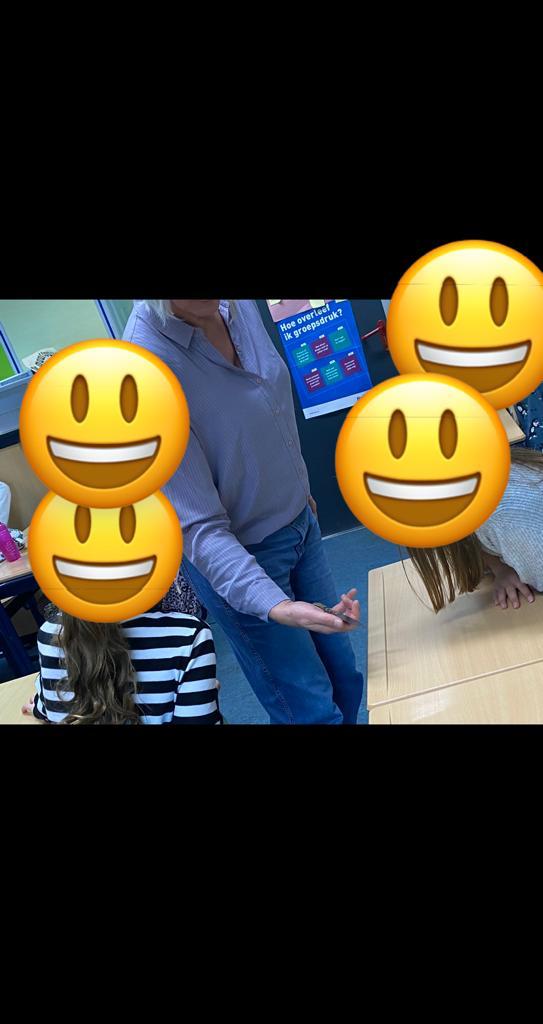